Intro to HTML & CSS
EXPLORING THE FOUNDATION BEHIND THE WEBSITE, HTML, AND THE ADDITIONAL EDITING CAPABILITIES PRESENT IN CSS
What is HTML and CSS?
HTML – HYPER TEXT MARKUP LANGUAGE
	- THE FOUNDATION OF WEBSITE ARE BASED FROM
CSS – CASCADE STYLE SHEET
	- THE DESIGN STRUCTURE OF A WEBSITE
[Speaker Notes: E.A]
HTML
How to Start a HTML Webpage
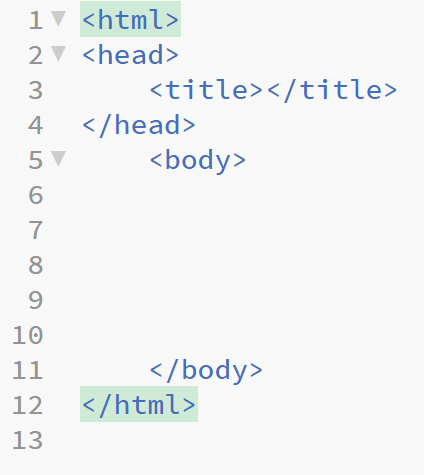 The html tag is 
the tag that encloses your code

The header tag 
contains code that lets the browser know how to display a webpage
The body tag is 
simply the content of your website
[Speaker Notes: E.A]
HTML Text
<h1-7>
Header tags, used for heading a section
<p>
Paragraph tags, used for content in a section
<br />
Break tags easy way to put spaces in the page
[Speaker Notes: E.A]
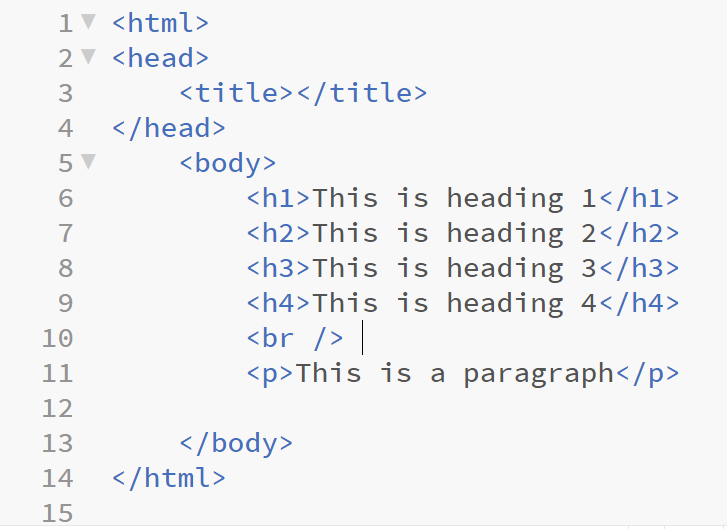 [Speaker Notes: E.A]
HTML Links
<a >
The tag that makes links to other websites
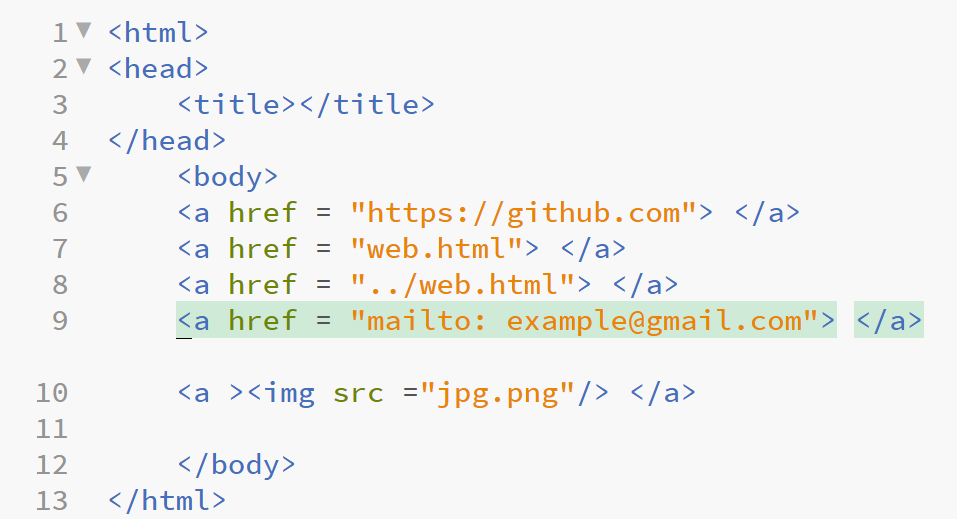 [Speaker Notes: O.M]
HTML Images
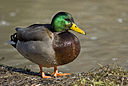 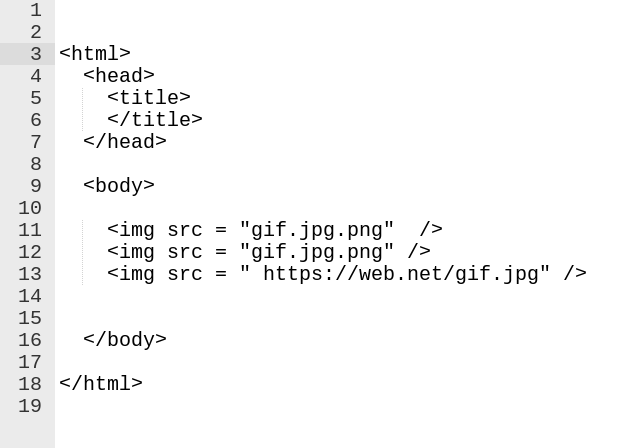 [Speaker Notes: E.A]
CSS
CSS Applied
There are several ways to incorporate css into your webpage:
1. In line
<[tag] style = ";">
2. Internal using own element (used in head element)
<style type = "text/css">
3. make a .css file
in html
<link rel="stylesheet" type="text/css" href="style/style.css" />
[Speaker Notes: E.A]
ID and classes
generally the same thing
what they do is hold a group of style arguments to be applied to an element
call =  <[tag]  id =”id” class = “class”> <[tag]> 
#id {                                                          .class {
-CSS attributes								-CSS attributes  
-CSS	attributes							 -CSS attributes
-CSS	attributes							 -CSS attributes
}												}
Link states
They are a thing of their own
and you can specify what happens to them
[tag ] : unvisited (default)
				link
				visited
hover
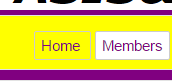 Color
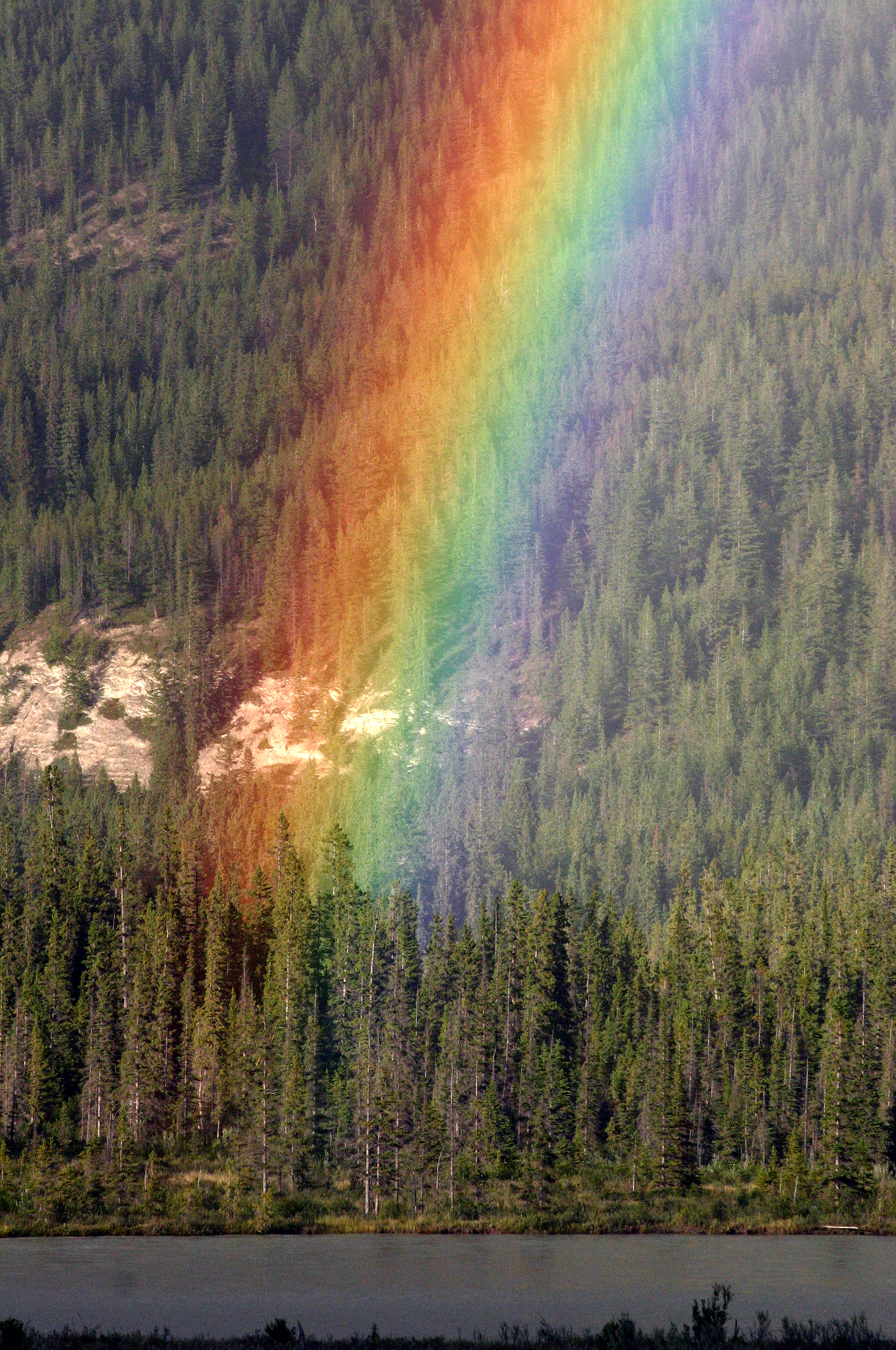 color: 
#ff0000;
 red;
rgba(x,y,z,w); -a is for dimness


http://www.color-hex.com/
Background
background represents the whole html page
background-color same as color,  
Working with a backdrop
background-image: url("gif.jpg.png");
[Speaker Notes: E.A]
THE DIFFERENCE BETWEEN FONT AND TEXT
Who can give the difference between font and text?
Font edits the actual word
Text edits the dec
Text
Font
Font
The powerful about CSS is the font-family property
Then you can adjust it
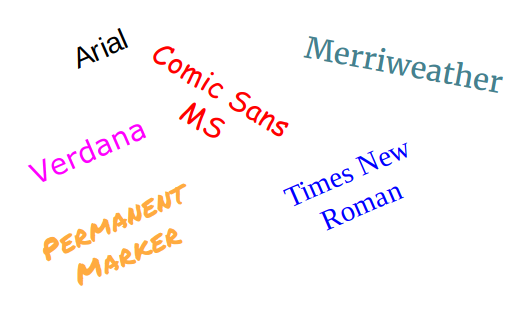 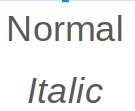 [Speaker Notes: E.A]
Text
This includes
Where it is positioned on the webpage

  Text Indentation

Additional decoration to the text

How many spaces in between characters
[Speaker Notes: E.A]
Shape Editing
Postition
absolute,             relative

Dimensions
Height, Width, Z-index
top
right
left
bottom
Box Model
Border - Defines how thin or thick is the desired area of coverage.
As well as if it is solid, dashed or dotted.
Margin - Defines the distance of your content. Format is as follows:
margin-top, right, bottom, left (or clockwise).
Padding - Used to generate space around content. Similar format 
as margin: padding-top, right, bottom, left.
[Speaker Notes: E.A]